Развитие  фонетико-фонематических процессов на материале слов различной слоговой структуры
«Играем с Буратино!»
Розова Ю.Е.
Учитель-логопед
ГОУ школы-интерната №8
Собери слово из букв. Составь схему.
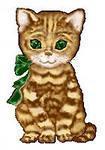 К
П
Д
О
Т
У
Собери слово из букв. Составь схему.
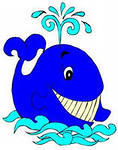 К
Т
И
Д
П
У
Собери слово из букв по схеме.
*
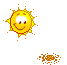 О
В
К
Е
Ц
Т
Собери слово. Нажми на звёздочку, проверь ответ.
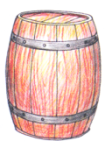 1
5
1
2
3
4
5
Б
А
Б
О
Ч
К
А
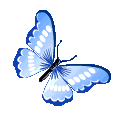 *
Собери слово. Нажми на звёздочку, проверь ответ.
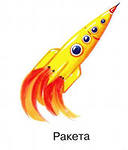 3
2
1
4
5
6
К
А
Р
Е
Т
А
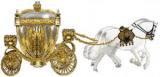 *
Используемые ресурсы:
Фон kidsrisunki.ru
Картинки -kidsrisunki.ru (ракета), animashki.org (карета), usd.do.am (бабочка), nsportal.ru(кот), rucoloring.ru (кит), kidsrisunki.ru (солнце, туча),